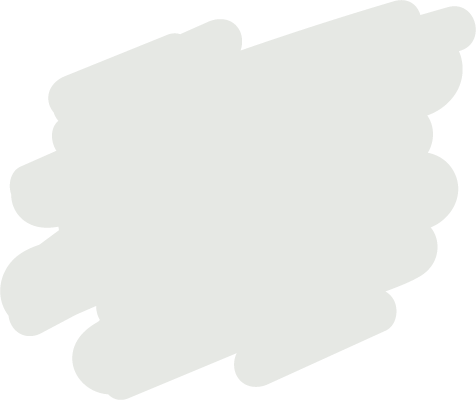 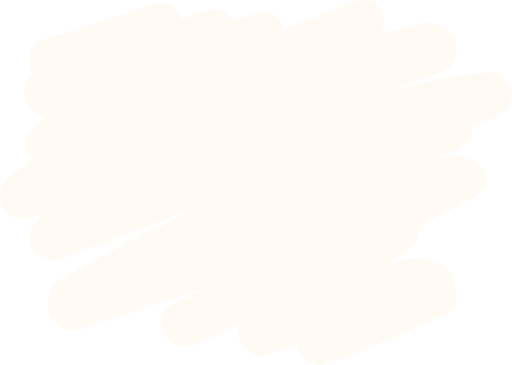 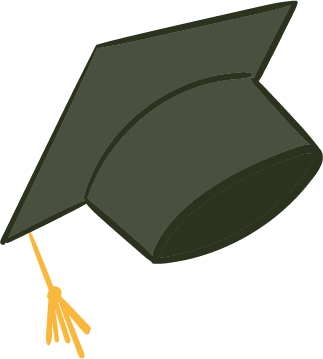 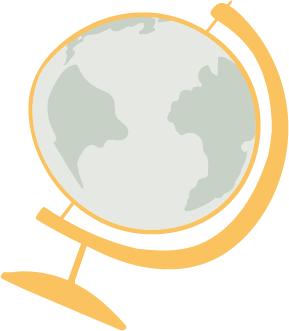 CLASSROOM
RULES
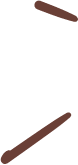 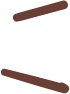 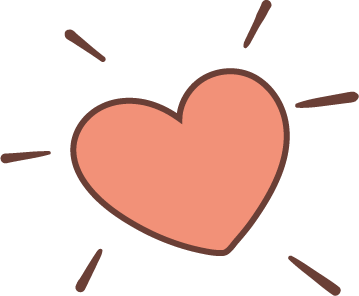 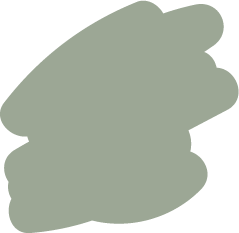 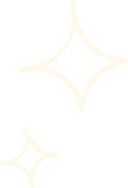 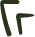 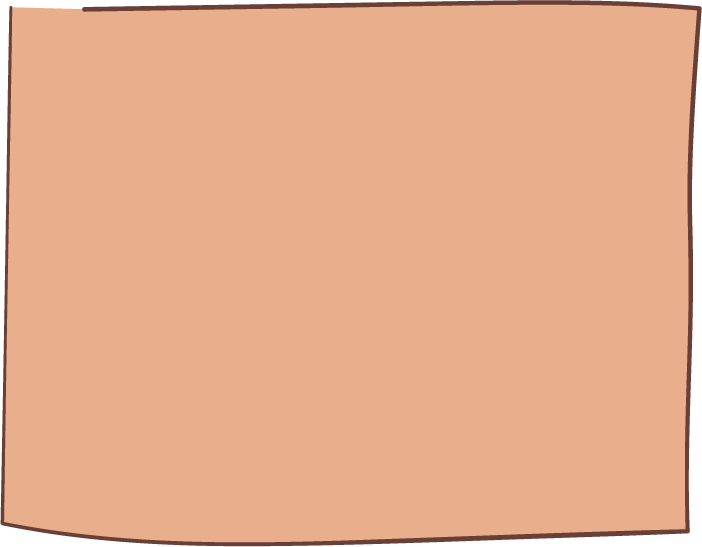 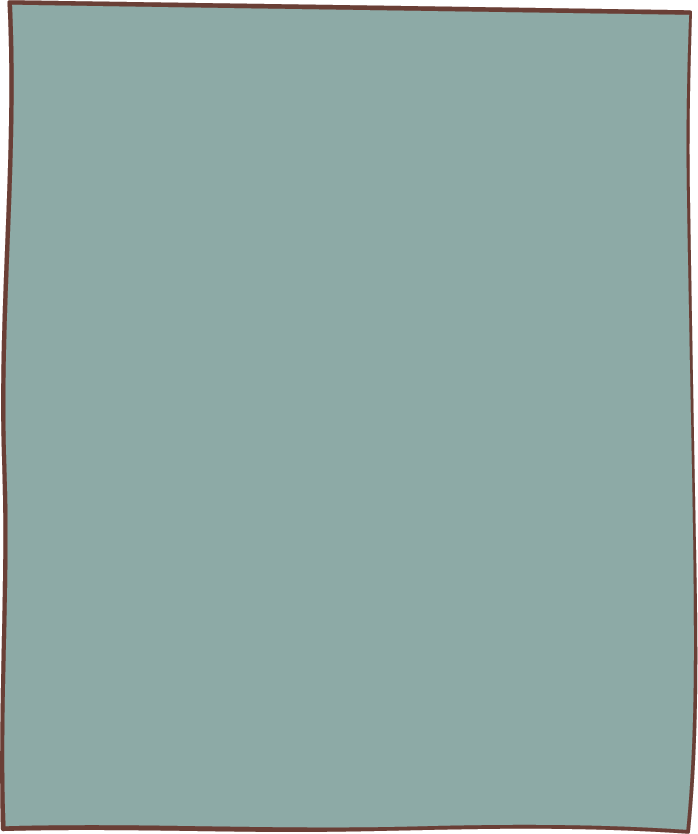 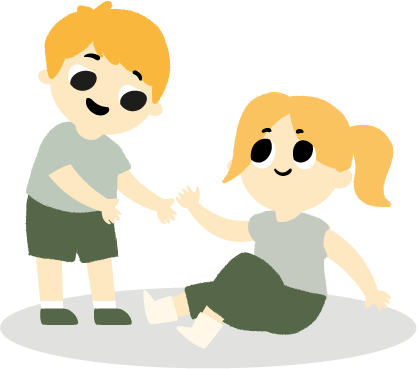 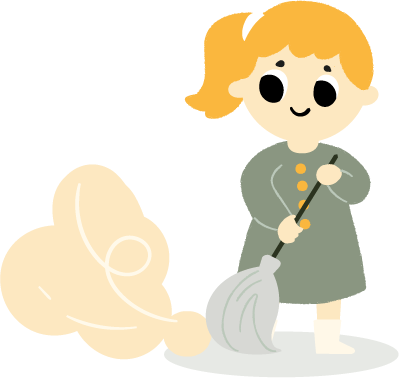 Keep our classroom clean
Let’s be helpful whenever we can
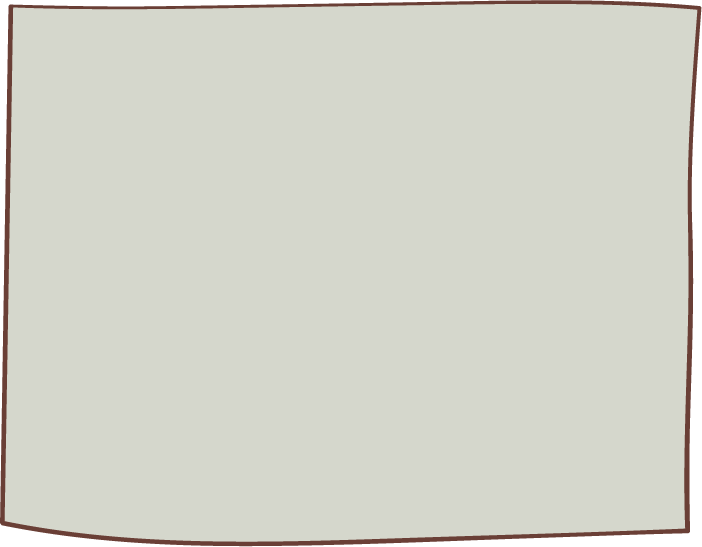 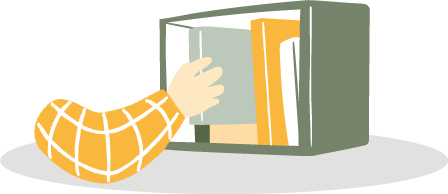 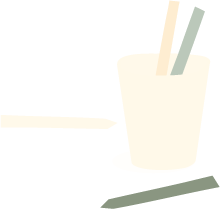 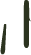 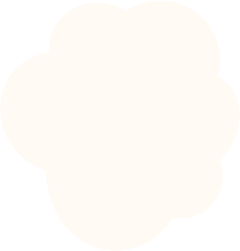 Put things back in their
proper shelves
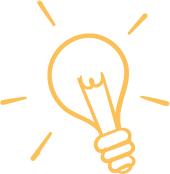 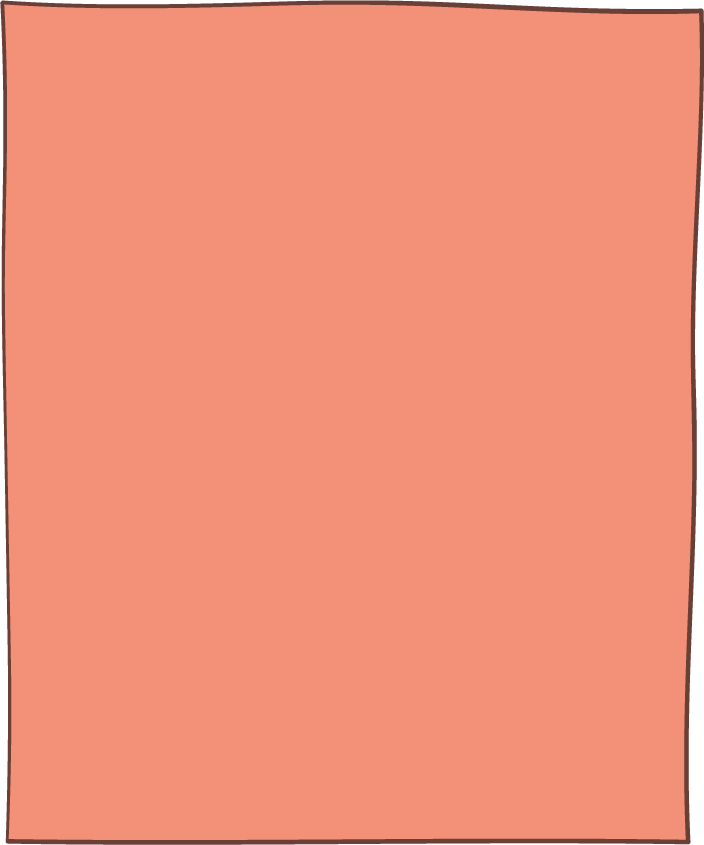 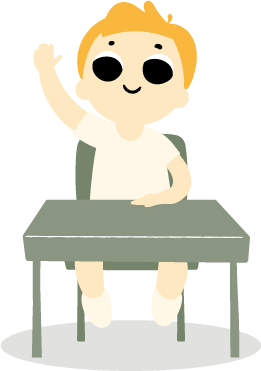 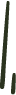 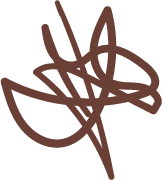 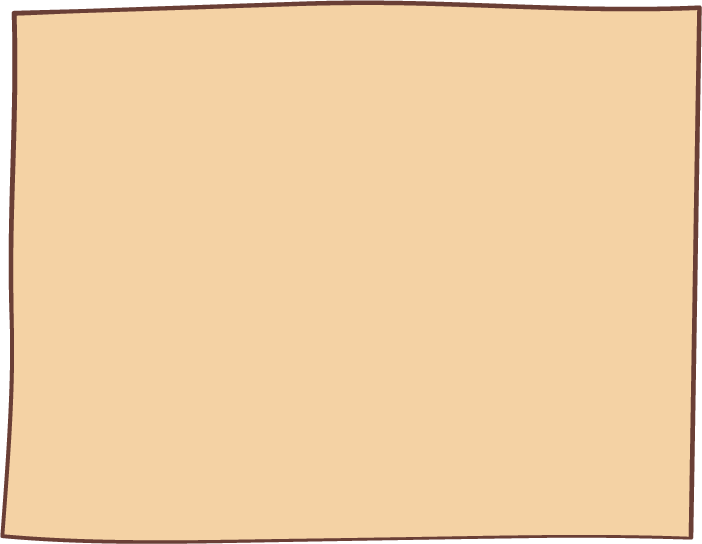 Let’s all do our best!
Talk to the teacher if you have 
a problem
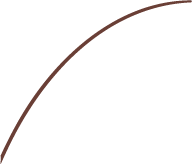 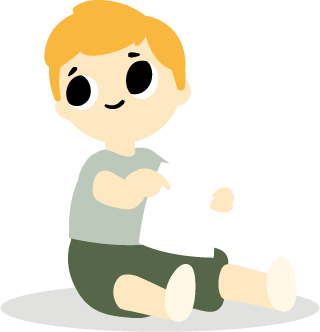 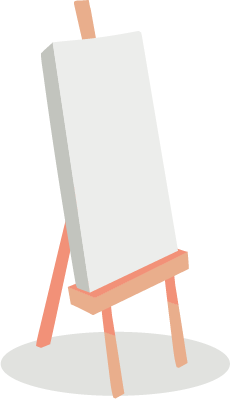 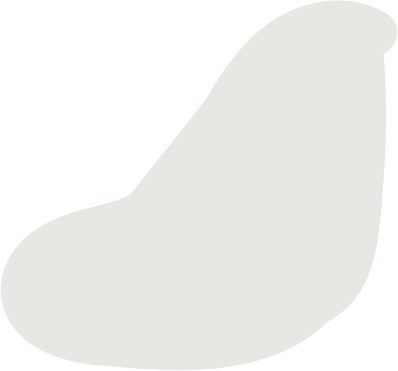 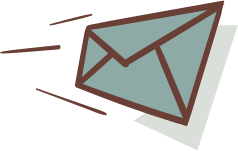 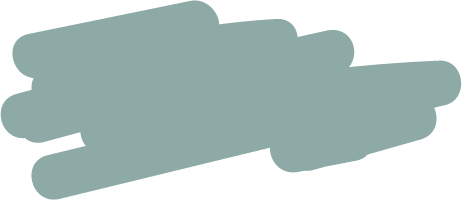 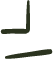 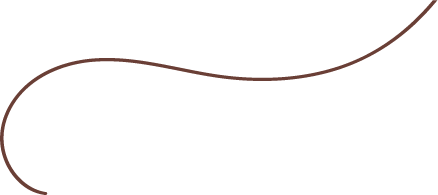